Dietoterapia I - 2023
Anderson marliere navarro
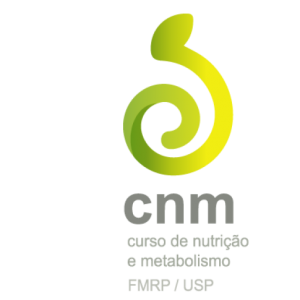 Apresentação da disciplina
Objetivos
Oferecer ao aluno conhecimentos e habilidades para utilizar os alimentos com recurso terapêutico para cuidar de pessoas enfermas (ou não) de maior ocorrência em nosso meio e que tem na alimentação e nutrição importante fator etiológico e ou terapêutico (CuidarXProibirXOrientarXcomunicação adequadaXHumanizadaXPessoas).
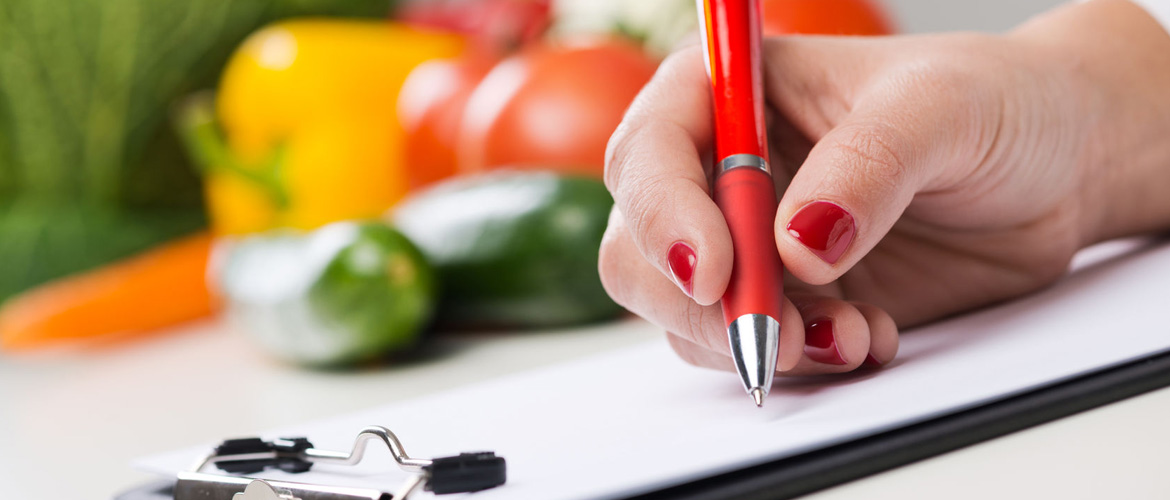 modo
Aulas presenciais em sala de aula; 
Aulas práticas (HC)
Discussão em pequenos grupos 
Aulas não presenciais - interação pelo e-disciplinas
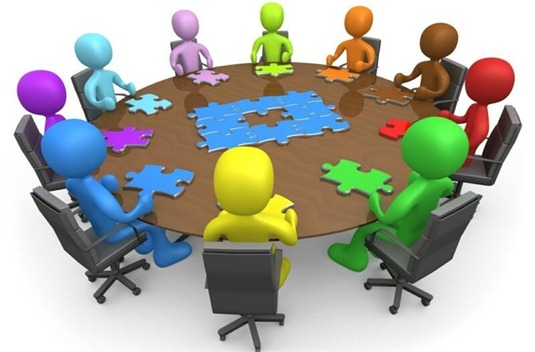 AVALIAÇÃO
2 provas teóricas 
1 prova prática (OSCE) 
Discussão em grupo – Casos Clínicos e seminário
Trabalho de campo + participação nas atividades no e-disciplinas
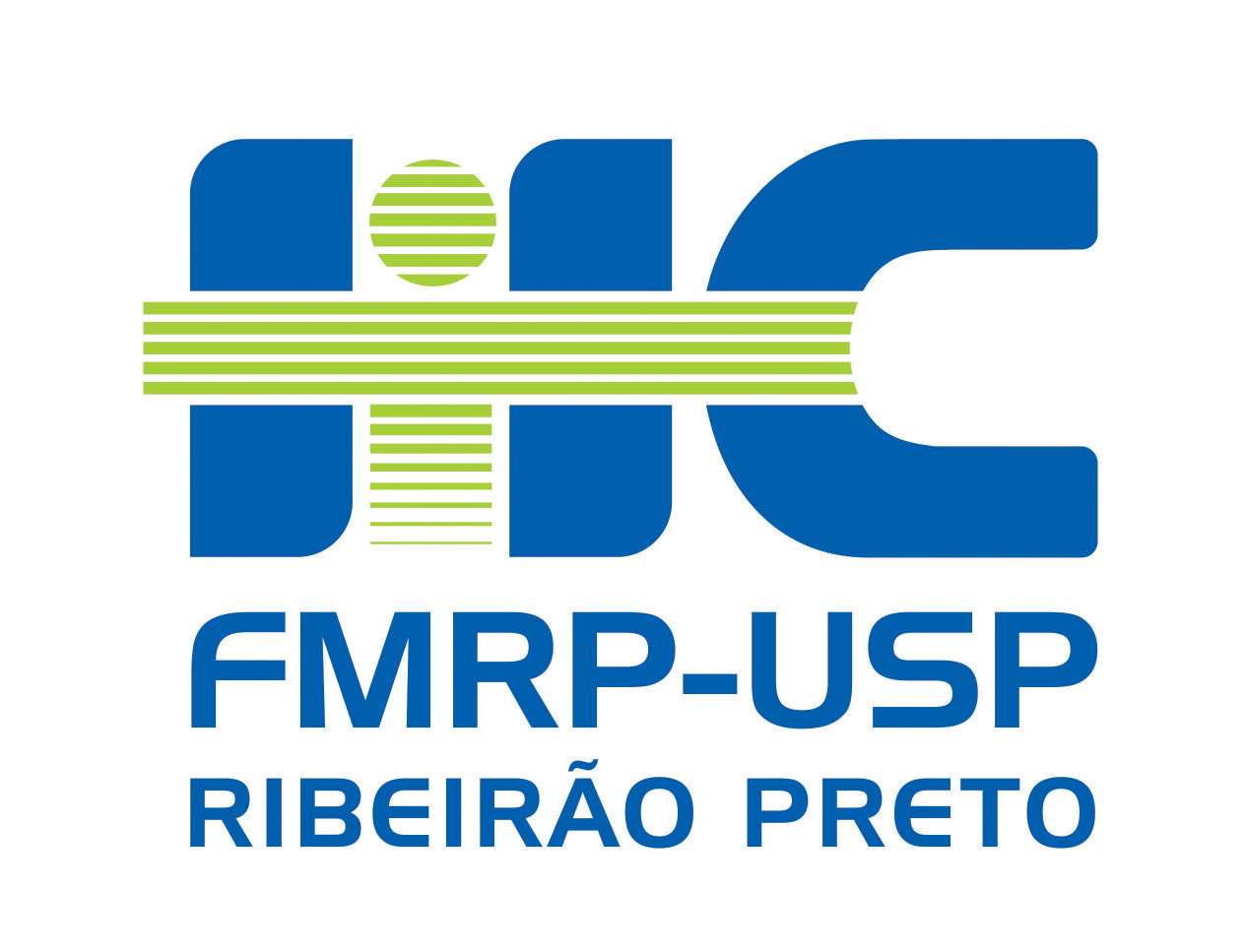 ATIVIDADE PRÁTICA NO HC – caso clínico
Casos clínicos - ENFERMARIA
4 grupos de 6 a 7 alunos
3 casos clínicos (visitas)
Visitas às enfermarias nos dias estabelecidos para coleta de dados dos casos clínicos dos pacientes selecionados - cada grupo irá em um horário previamente escolhido
14 horas: Grupo 1 e 2
15 horas: Grupo 3 e 4
Na enfermaria
IMPORTANTE
Durante às visitas a enfermaria, o aluno deverá estar com VESTIMENTA adequada: calça comprida, jaleco e sapato fechado. Caso contrário ficará impossibilitado de participar da atividade e consequentemente não poderá ser avaliado.
Além disso, não cabe ao aluno dar CONDUTAS ou PRESCRIÇÕES ao paciente no momento da visita.
As discussões do caso irão ocorrer no momento da montagem do caso e em grupo na sala de aula.
NA enfermaria (MINI-CEX adaptado)
Durante a atividade de atendimento ao paciente em Grupo na enfermaria HC, será realizada uma avaliação das competências clínicas do grupo (não valerá nota, será apenas para fornecer feedback ao grupo), por meio do instrumento Mini-CEX, com adaptações.
Na enfermaria (MINI-CEX)
O Mini-exercício Clínico Avaliativo (Mini-Cex): 
Instrumento de avaliação de competências clínicas que se consiste na observação realizada pelo professor em uma atendimento focado, feito pelo aluno, no ambiente de trabalho. Após o término do atendimento, o professor conversa com o estudante a respeito de suas falhas, dificuldades e acerto.
MEGALE; GONTIJO; MOTTA, 2009
MINI-CEX adaptado
Competências nucleares avaliadas:
(X) Não será avaliado
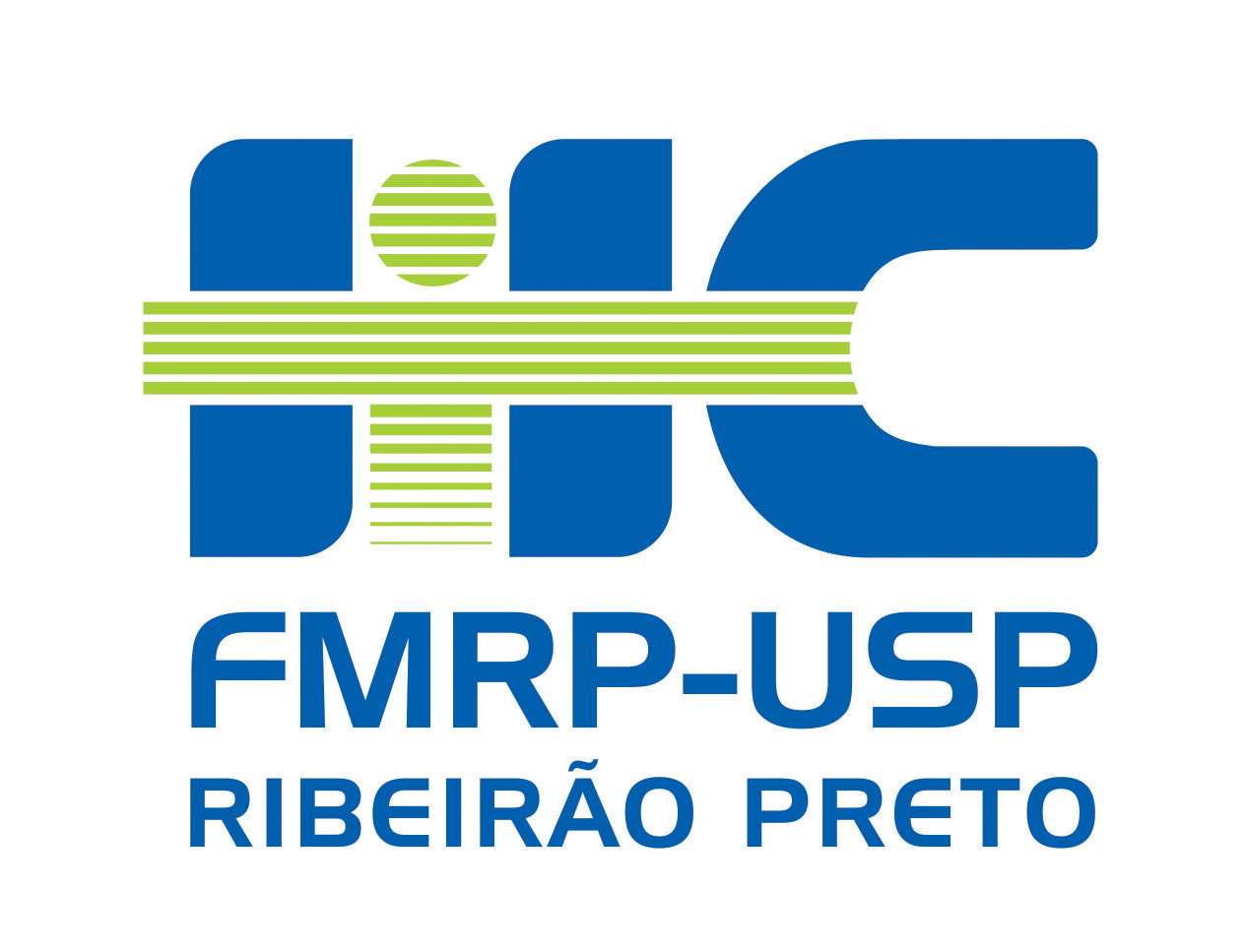 caso clínico -AVALIAÇÃO
Casos clínicos
Apresentação do caso clínico pelo grupo na classe
Será elaborada pelo grupo 2 questões com 4 alternativas a ser resolvido pelo grupo que assistir,  relacionado aos ASPECTOS DIETOTERÁPICOS do caso clínico – Interação no e-disciplinas.
Discussão das soluções com toda a turma (SEGUNDA PARTE caso clínico) / feedback: 10 minutos
Apresentação do caso clínico na classe
Apresentação em POWER POINT

PRIMEIRA PARTE da apresentação:  Anamnese  Alimentar, Diagnóstico do consumo alimentar + Diagnóstico do estado nutricional.
SEGUNDA PARTE da apresentação:  Resolução das questões via enquete presencial ou no meet ou mconf!!!

Inserir a segunda parte em SLIDE separado da primeira (Ajuda dos alunos PAE), enviar com antecedência.
relatório do caso clínico pelo grupo
Deverá conter:

 ANAMNESE ALIMENTAR COMPLETA
DIAGNÓSTICO DO ESTADO NUTRICIONAL
DIAGNÓSTICO DO CONSUMO ALIMENTAR
CONDUTA NUTRICIONAL que o grupo tomaria caso estivesse como nutricionista responsável do caso.
Deverá ser postado no e-disciplinas após a apresentação.
AVALIAÇÃO DO caso clínico pelo grupo
AUTO AVALIAÇÃO (todos os membros de grupo respondem)
AVALIAÇÃO DOS COLEGAS DO GRUPO – desempenho pelo resultado do trabalho em grupo
Questionário na forma de uma enquete preenchido de forma anônima.
ATIVIDADE PRÁTICA – uso de Espessantes e Estudo Dirigido de contagem de carboidratos
ATIVIDADE PRÁTICA – uso de Espessantes e Estudo Dirigido de contagem de carboidratos
CONTAGEM DE CARBOIDRATOS (ONLINE)
UTILIZAÇÃO DE ESPESSANTES (ONLINE)
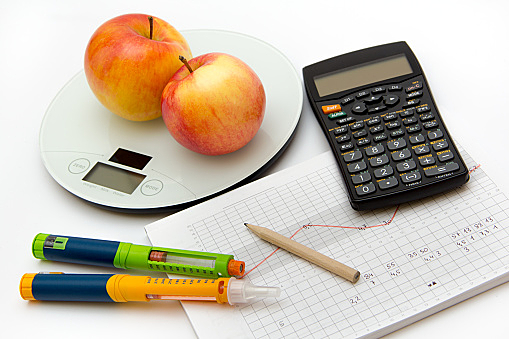 Trabalho de campo
Trabalho de campo
Cada aluno irá acompanhar um paciente com interesse em cuidar da sua alimentação. 
Para isso será realizado a avaliação nutricional e orientações de um plano alimentar com orientações dietéticas detalhadas. 
 Após a avaliação e prescrição o aluno deverá acompanhar durante todo o semestre este paciente.
 Todas suas atividades deverão ser registradas e adicionadas ao e-disciplinas.
Trabalho de campo
Documentos Necessários para atividade (Moodle)
1.TERMO DE CONSENTIMENTO LIVRE E ESCLARECIDO 
2. FOLHA DE CERTIFICAÇÃO DOS ENCONTROS (DATAS E ASSINATURAS) 
3. MONTAGEM PLANEJAMENTO DIETÉTICO, LISTAS DE SUBSTITUIÇÕES E OUTROS

Pode ser utilizado software para cálculo de dietas.
CRONOGRAMA
PROVA PRÁTICA - OSCE
Exame estruturado de habilidades clínicas - osce
Número de estações: 3
Tipo de estação: atendimento ambulatorial
Duração de cada estação:  5 minutos (7 min)
Habilidades/Competências Clínicas avaliadas: 
Comunicação e interação
Qualidades humanísticas/profissionalismo
Raciocínio Clínico
Orientação e Conduta dietoterápica
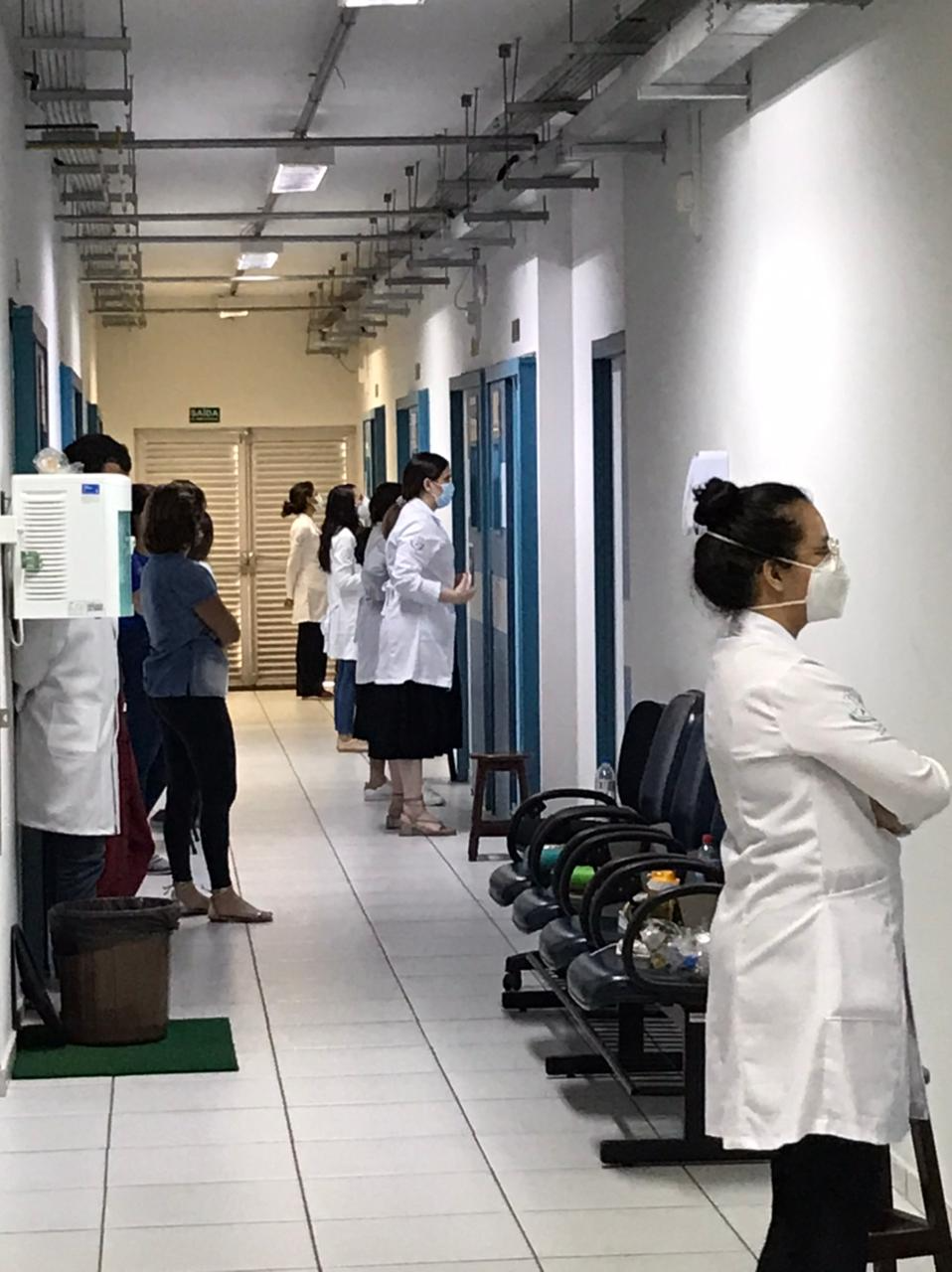 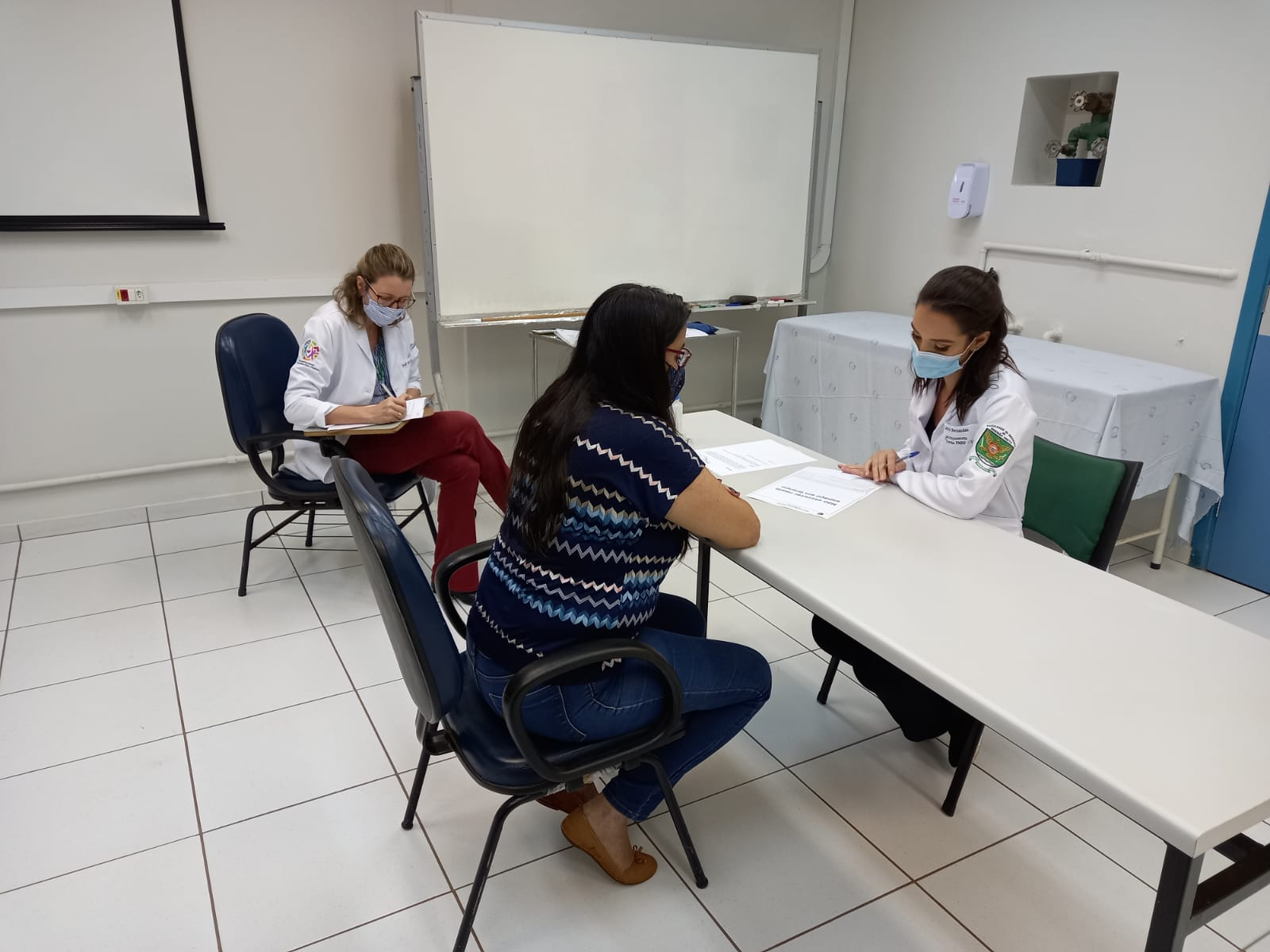 Avaliação dos alunos do quarto e quinto ano Nutrição 2021
EXEMPLO DE UMA ESTAÇÃO
ESTAÇÃO I
Paciente,  19 anos, diabético mellitus tipo 1, irá iniciar contagem de carboidrato. O endocrinologista solicita que paciente passe em atendimento com o nutricionista para receber orientação de contagem de carboidrato.

OBJETIVO
1 – Você tem 10 minutos para Orientar a Contagem de Carboidrato para o paciente.
PESOS das avaliações
AVALIAÇÃO
PESO 6
2 provas teóricas 
1 prova prática (OSCE) 
PESO 4
Casos clínicos – discussão em grupo (Apresentação Oral e o relatório).
Trabalho de campo + participação nas atividades no Moodle.
OBRIGADO!